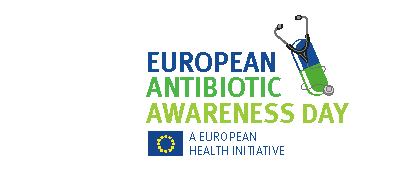 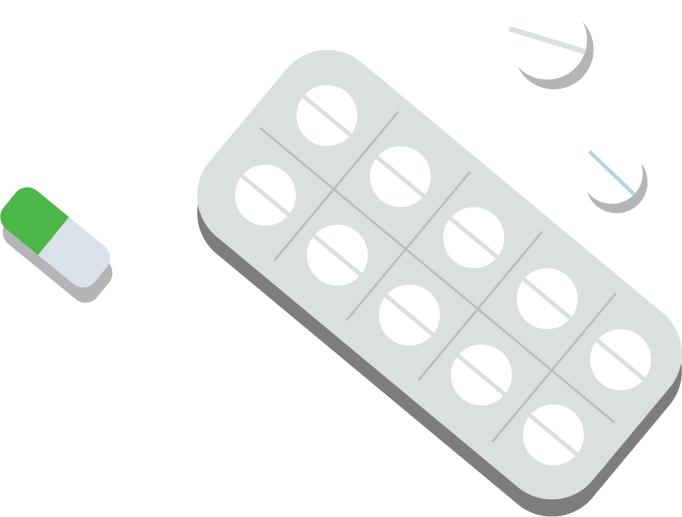 Antibiotika užívejte zodpovědně!
Antibiotika užívejte vždy jen tehdy, když vám je předepíše lékař, a po celou předepsanou dobu.
Samoléčba nebo sdílení antibiotik může zvýšit antibiotickou rezistenci.
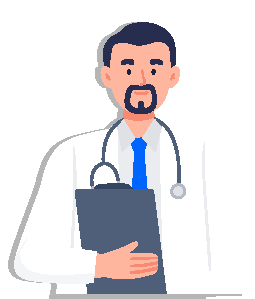 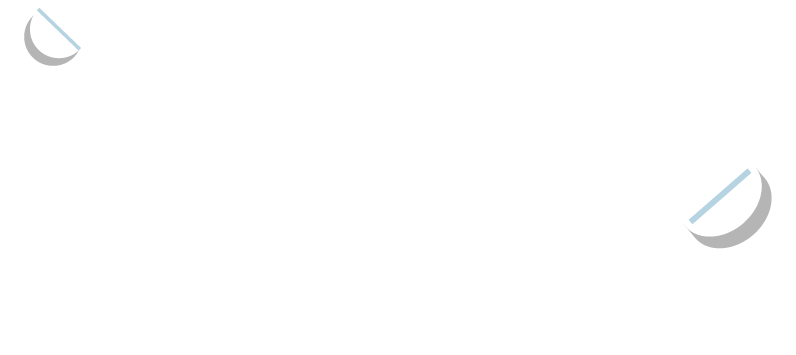 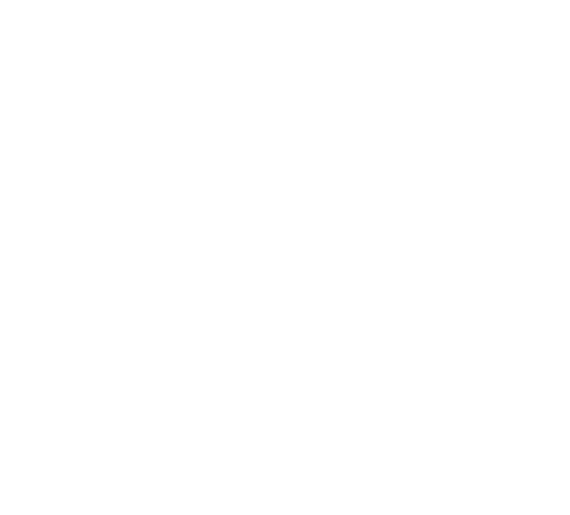 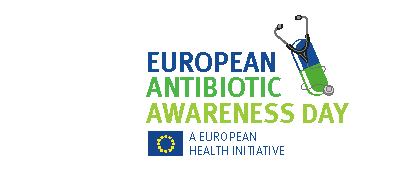 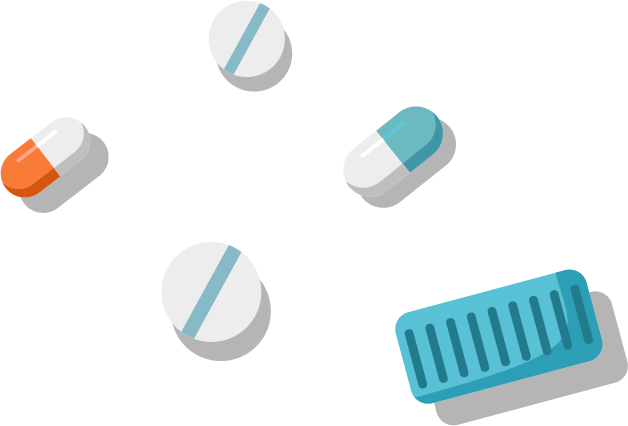 Antibiotika vždy doužívejte v počtu, který vám předepsal lékař, i když se cítíte lépe již po několika dnech jejich užívání.
Příliš brzké ukončení léčby může umožnit bakteriím přežít a stát se vůči antibiotikům rezistentními.
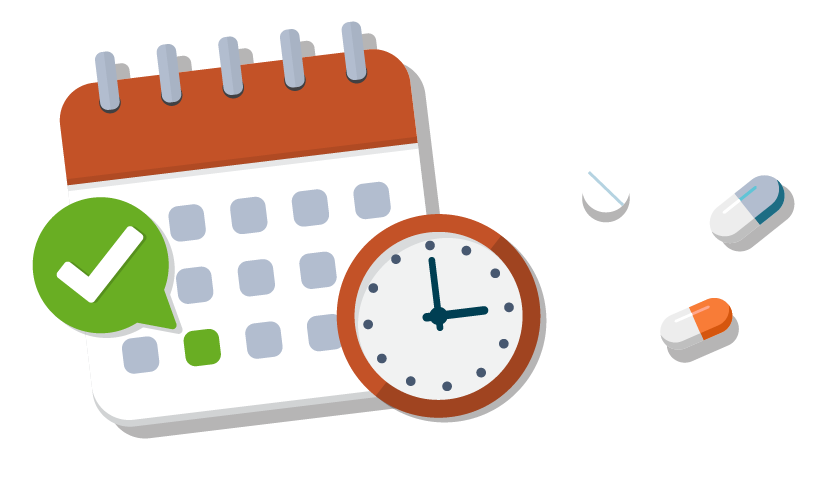 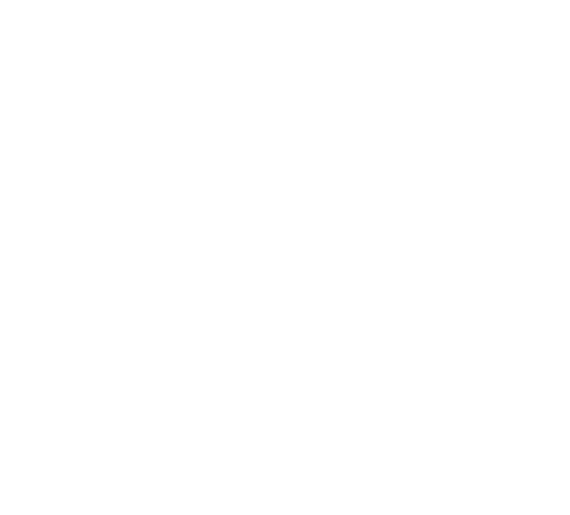 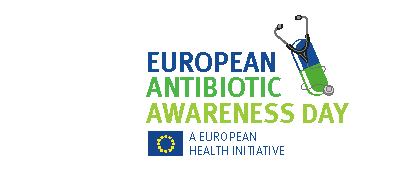 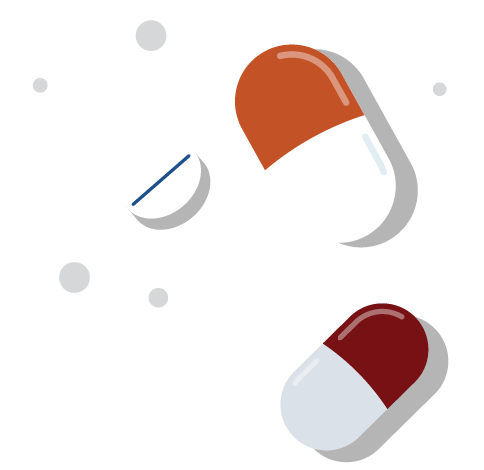 Antibiotika nejsou léky proti bolesti!
Působí pouze proti bakteriálním infekcím, nikoli proti virům, jako je nachlazení, chřipka nebo covid-19.
Antibiotika nepomohou při bolestech nebo horečkách.
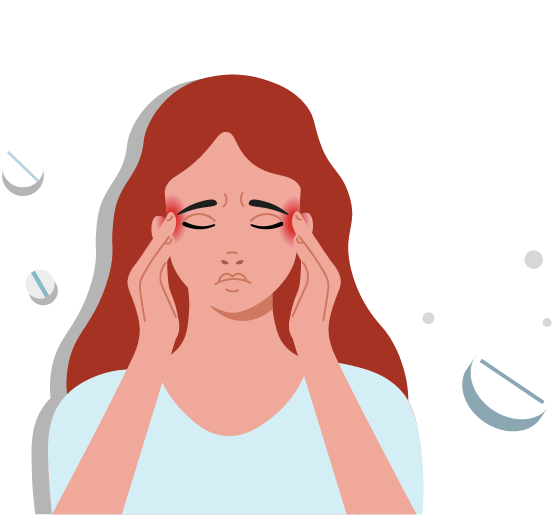 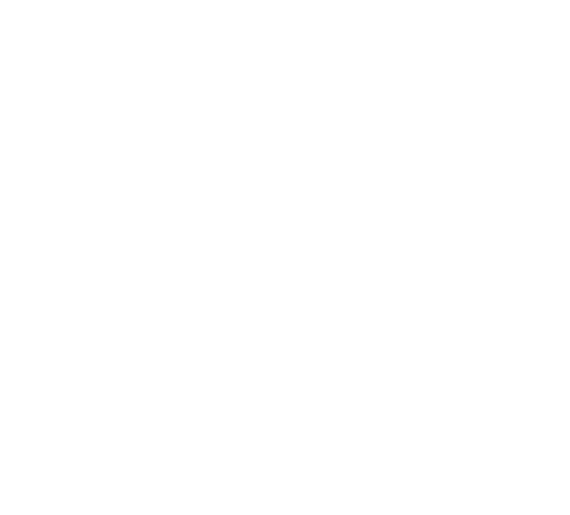 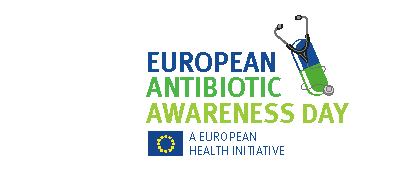 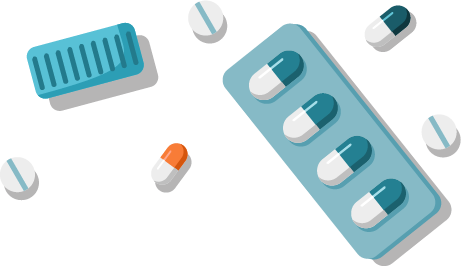 Užívání antibiotik ze špatného důvodu vám nezajistí rychlejší zlepšení stavu, ale může zvýšit antibiotickou rezistenci.
Pokud si nejste jisti, obraťte se na svého lékaře.
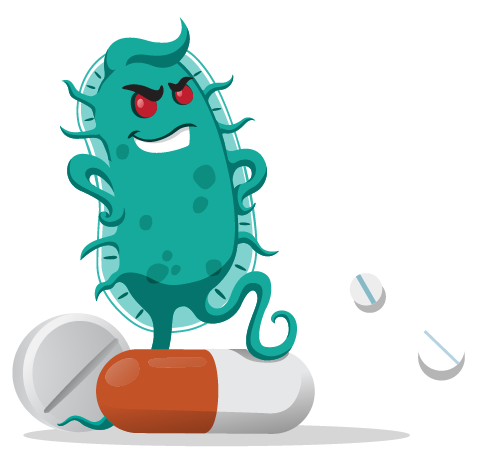 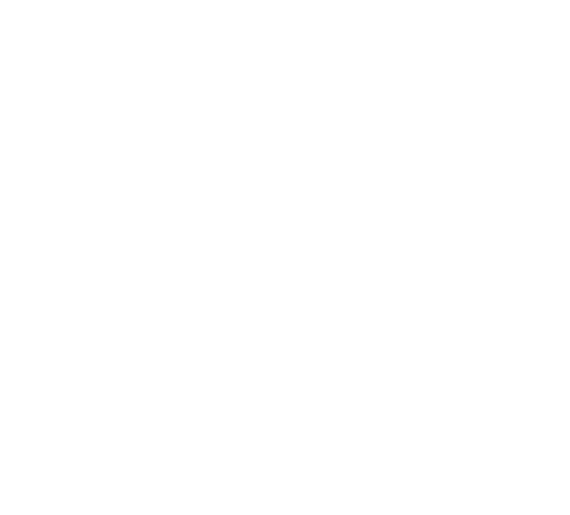 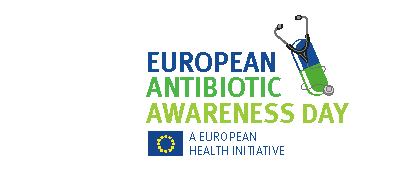 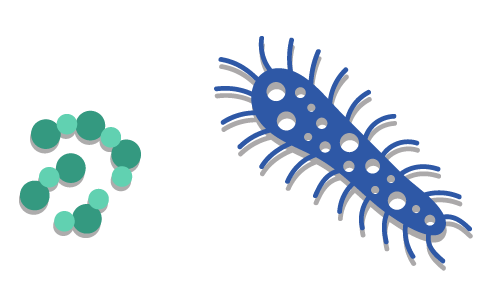 Rezistentními vůči antibiotikům se nestávají lidé, ale bakterie.
Dokonce i zdraví lidé nebo ti, kteří užívají antibiotika zřídka, mohou trpět komplikacemi, pokud se nakazí bakteriemi, které jsou vůči antibiotikům rezistentní.
Rezistentní bakterie se mohou šířit           z člověka na člověka, což znesnadňuje léčbu infekcí.
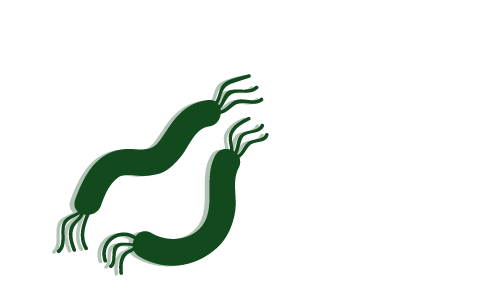 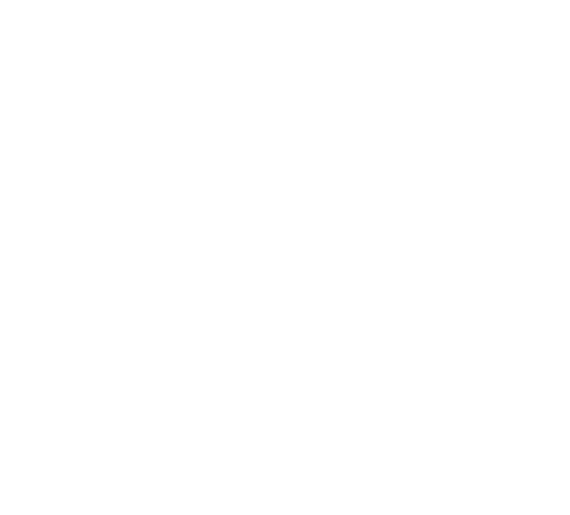 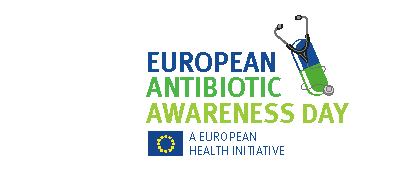 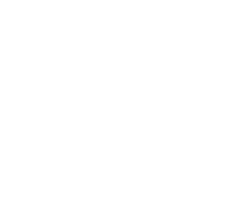 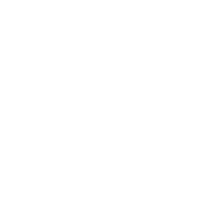 Nikdy neschovávejte ani nepoužívejte zbytky antibiotik! Samoléčba může způsobit, že si vyberete špatné antibiotikum, použijete nedostatečnou dávku nebo dokonce užijete antibiotika, i když to není nutné.
I toto může rezistenci bakterií vůči antibiotikům zvyšovat.
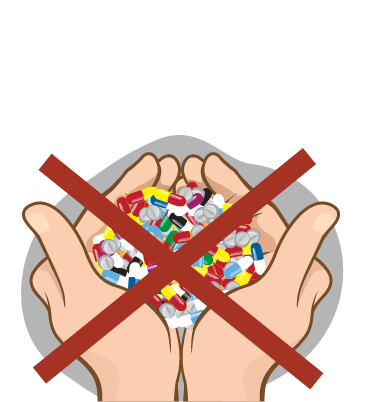 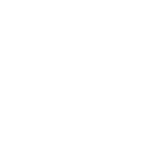 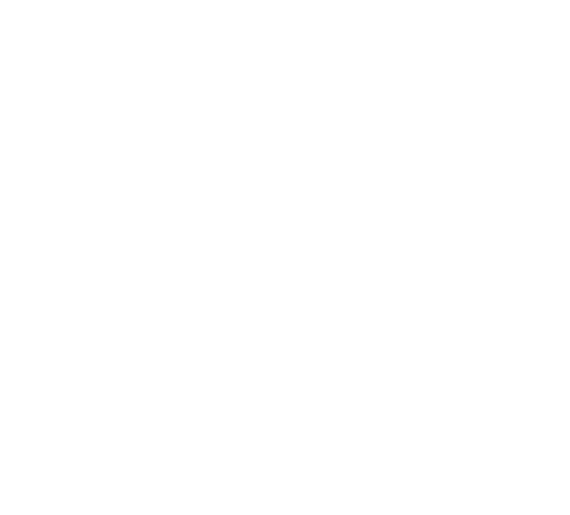 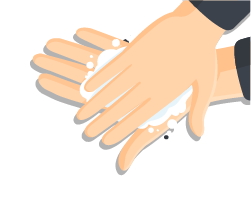 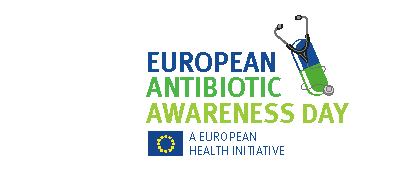 Mnoha infekcím ve zdravotnických zařízeních i v komunitě lze předcházet správnou hygienou rukou.
Často si myjte ruce vodou a mýdlem nebo si je pravidelně čistěte roztoky na bázi alkoholu!
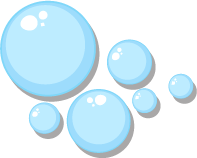 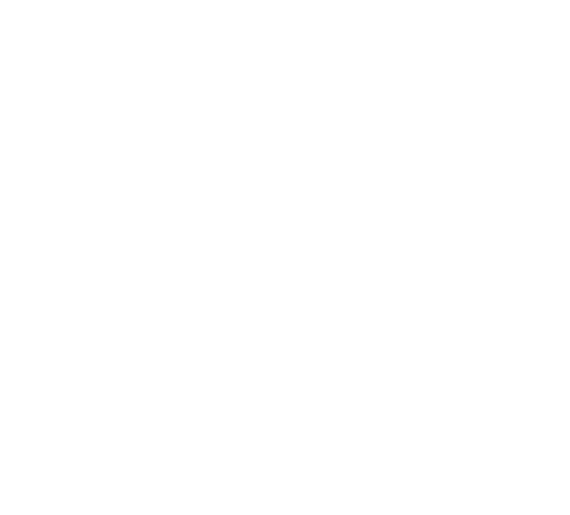 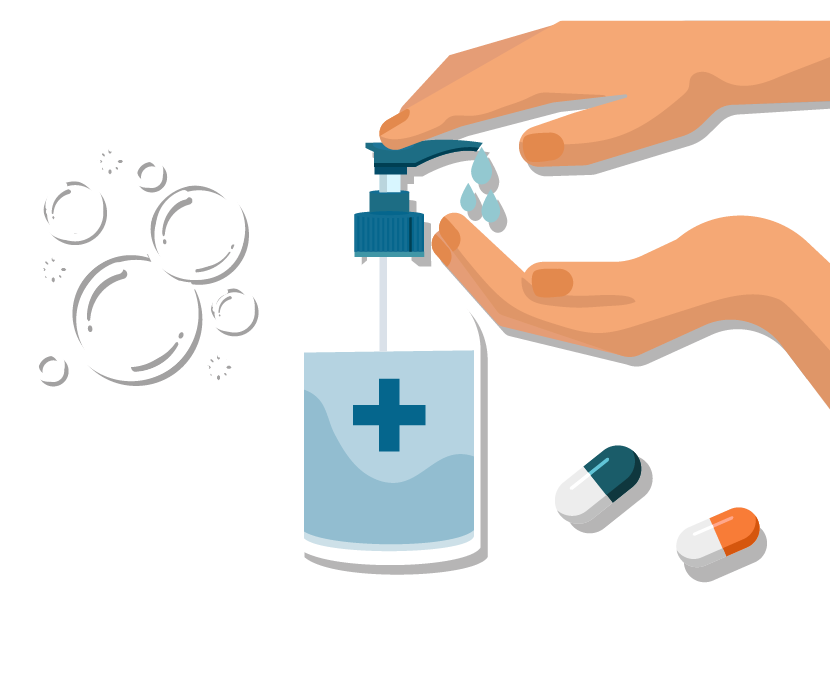 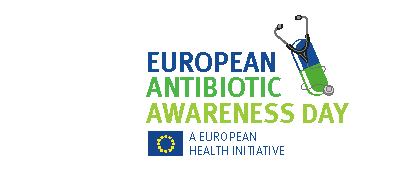 Očkování, respirační etiketa               a správná hygiena rukou přispívají      k menšímu počtu infekcí, menšímu počtu předepsaných antibiotik           a menšímu počtu vůči antibiotikům rezistentních 
bakterií.
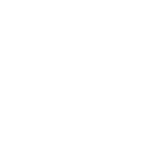 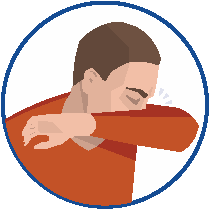 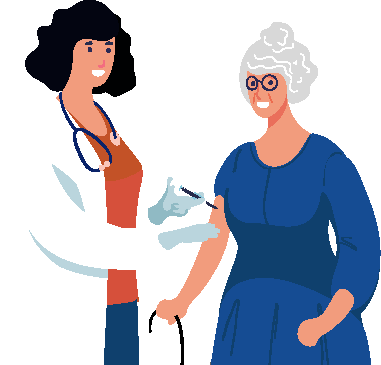 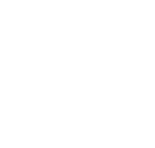 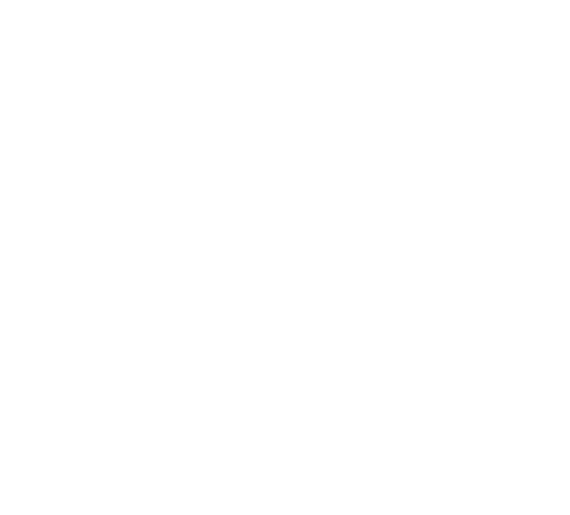